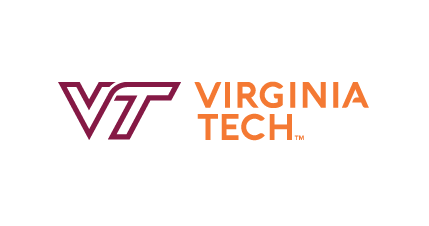 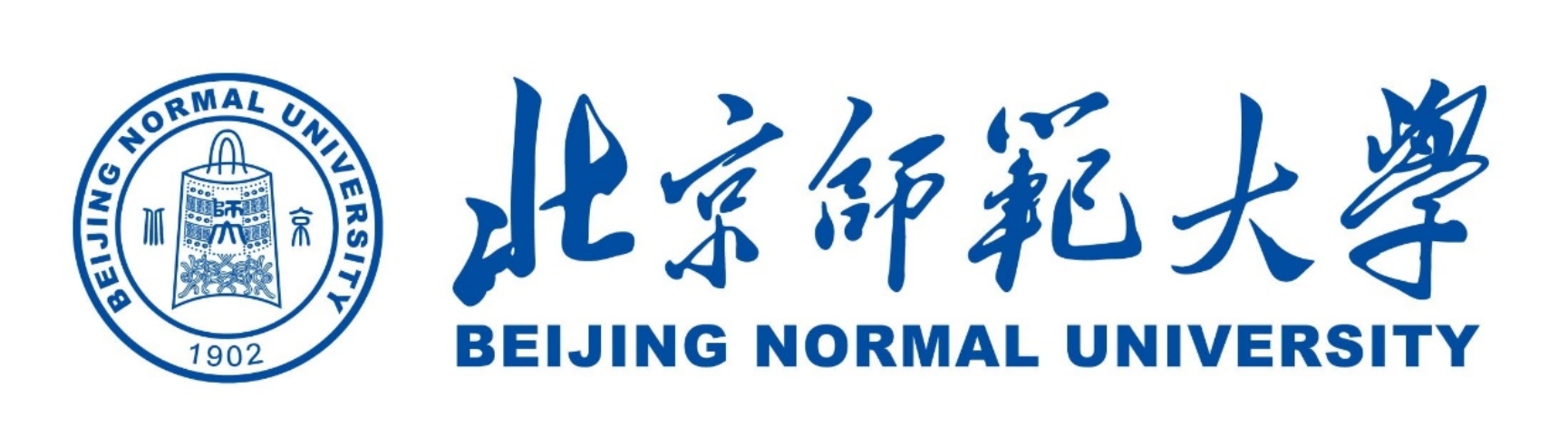 ezDPS: An Efficient and Zero-Knowledge Machine LearningInference Pipeline
Privacy-Enhancing Technologies Symposium (PETS) 2023
Haodi Wang†, ‡, Thang Hoang‡

†Beijing Normal University, Beijing, CN
‡ Virginia Tech, Virginia, USA
Introduction
Machine Learning as a Service (MLaaS)
Computation integrity problem
Models are hard to train!
Data
Correct results?
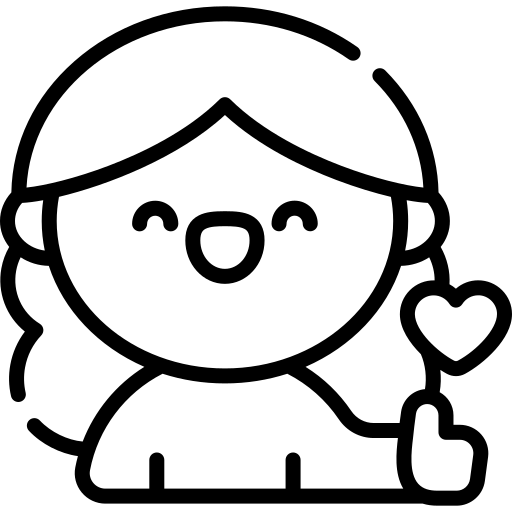 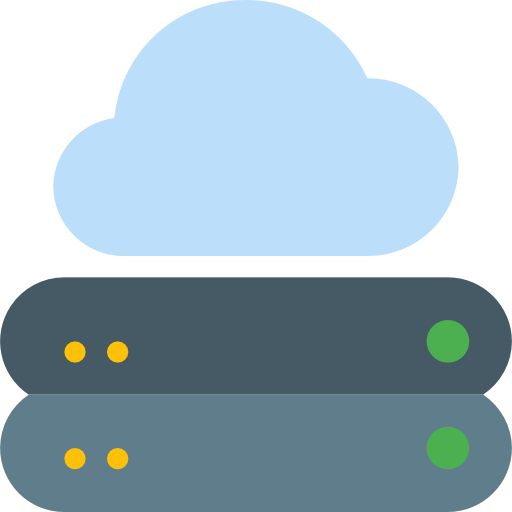 Zero-Knowledge Proof
Client
Server
ML results
ML parameters
Zero Knowledge Proof
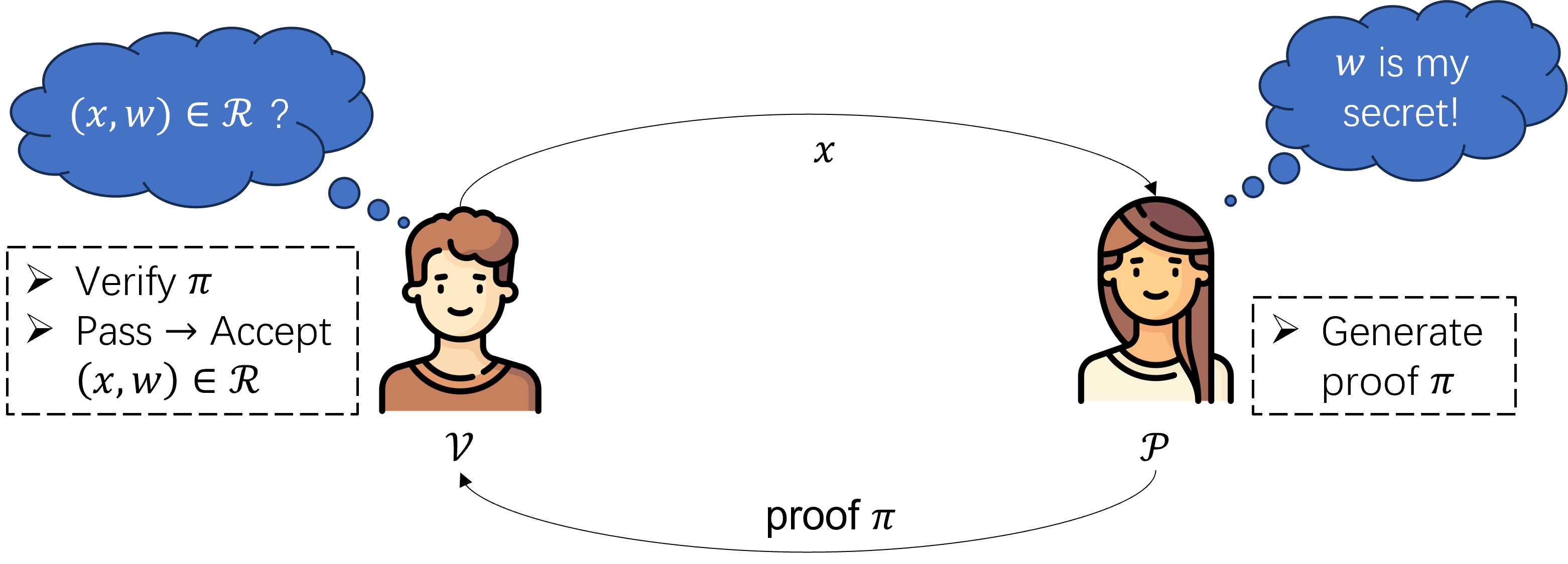 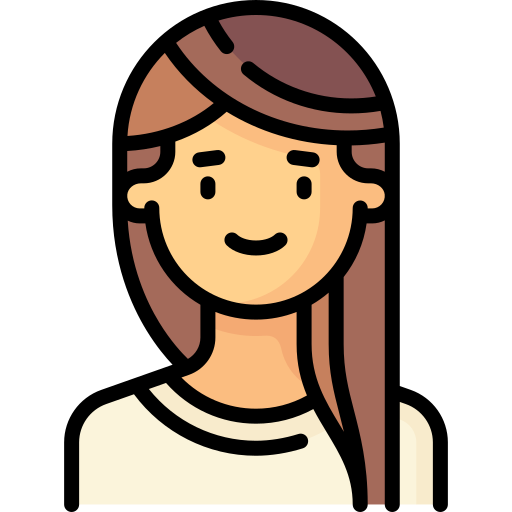 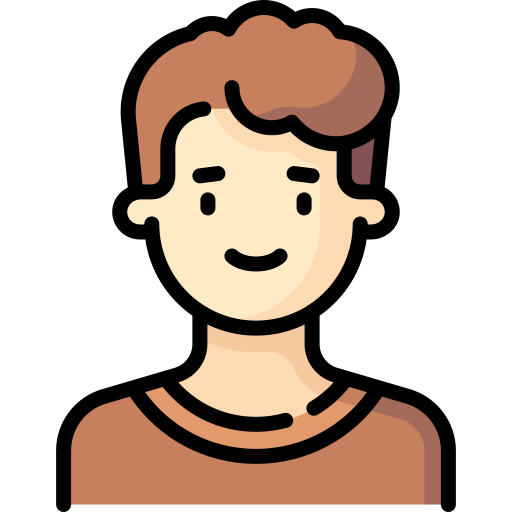 MLaaS with ZKP
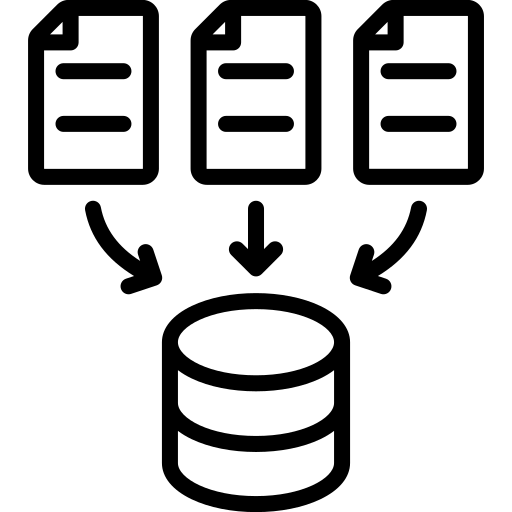 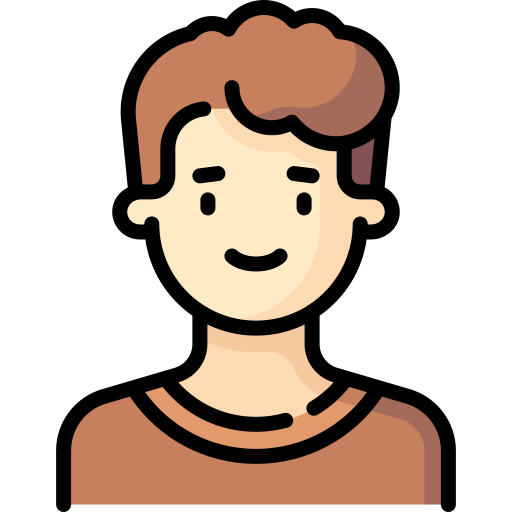 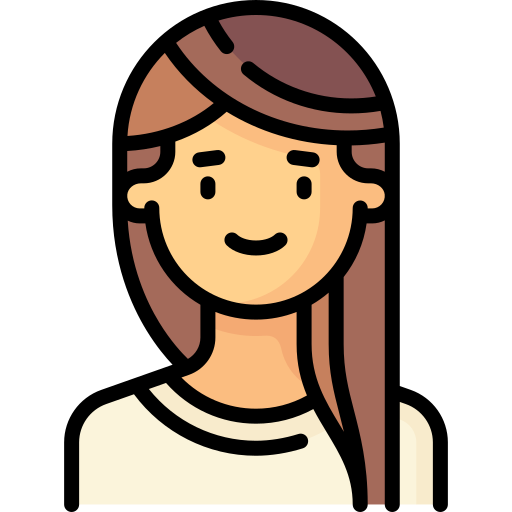 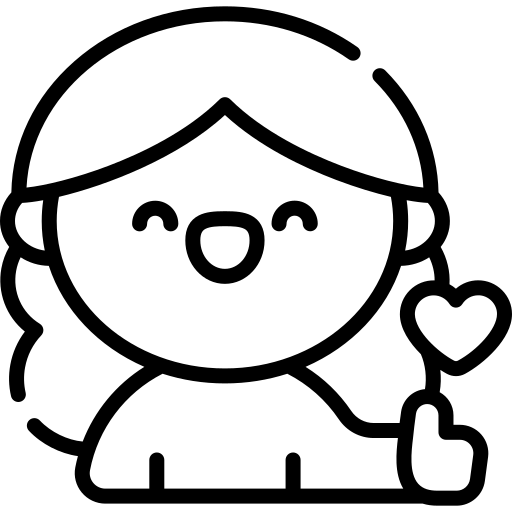 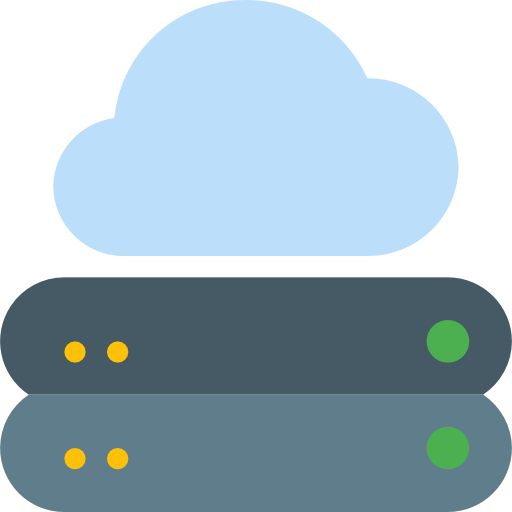 Client
Server
commit
Prior ZK ML/DL
Focus solely on single stage & simple models [1-4]
ZK for decision tree / ZK for CNN
In fact, ML involves multiple stages
Classical ML algorithms
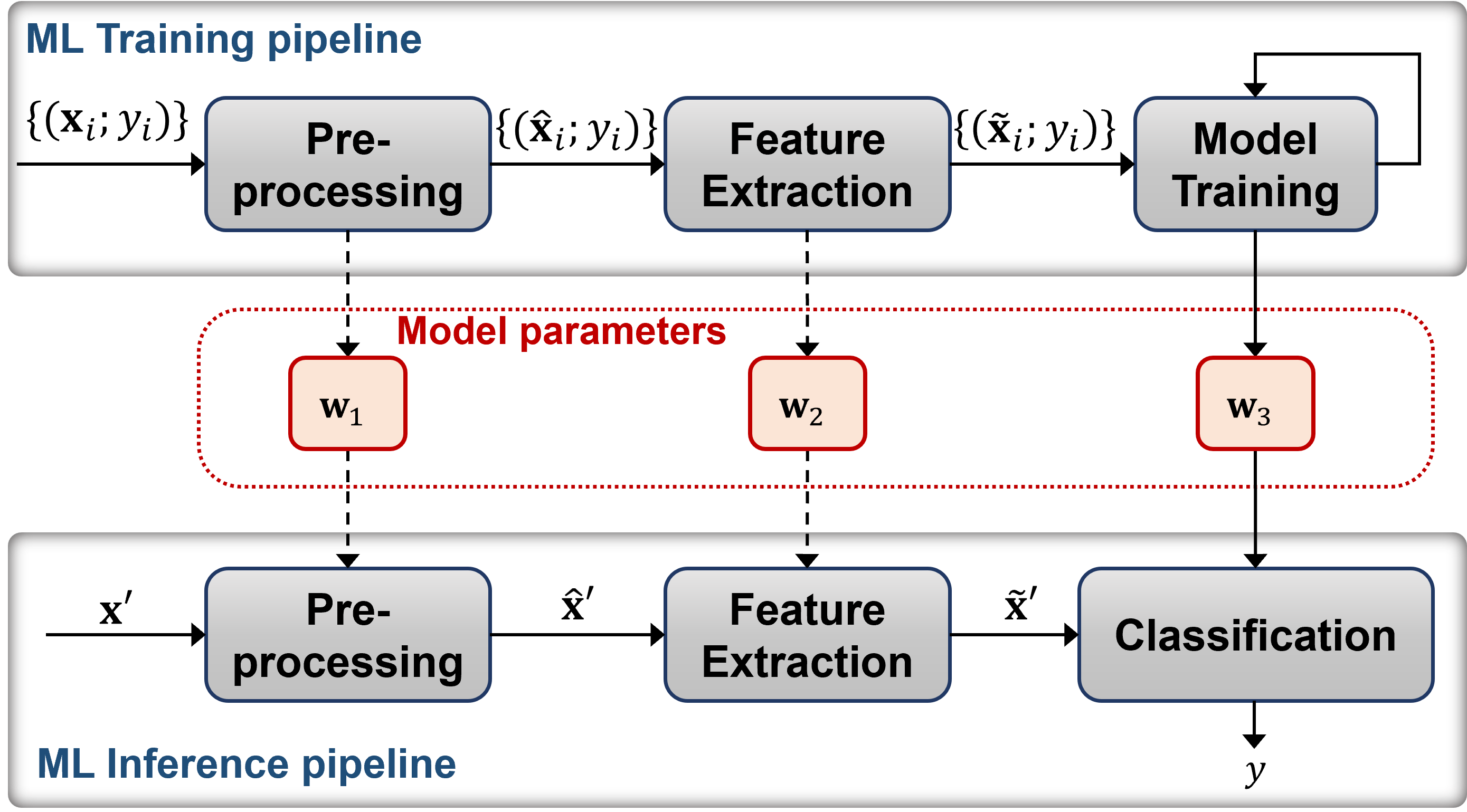 ezDPS
New gadgets for classical ML operations.
Building blocks in proving concrete ML algorithms
Can be used to prove diverse ML even DL methods

New zero-knowledge ML inference pipeline scheme. 
Design methods to prove:
Discrete Wavelet Transformation (DWT) [5] – based preprocessing
Principal Components Analysis (PCA) [6] – based feature extraction
Support Vector Machine (SVM) [7] – based classification
Compatible with any zkp backend
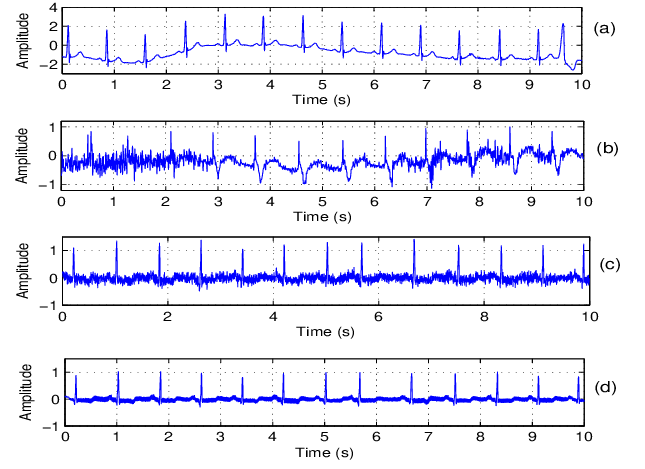 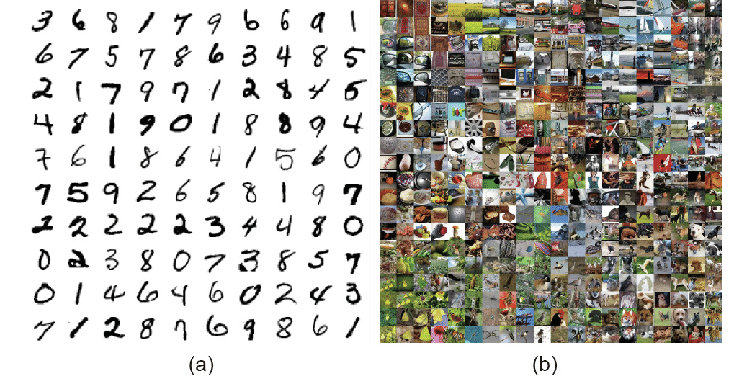 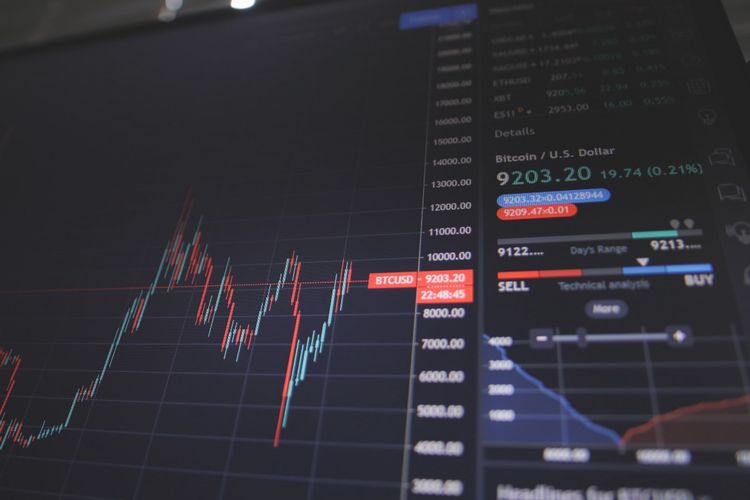 Regression
Signal Processing
Classification
Gadgets for zkMLIP
Different in dealing with the most significant bit
More gadgets:

Permutation gadget
Binarization gadget
…
ezDPS – Proving DWT
low-pass part
STEP 3
DWT – Reconstruction
STEP 1
DWT – Decomposition
STEP 2
DWT – Thresholding
input data
high-pass part
low-pass filter
high-pass filter
Convolution-like operation
Convolution-like operation
Inverse low-pass filter
Inverse high-pass filter
Split Technique
Split technique
Split the input and the filters into the odd part and the even part before applying the random linear combination
input data
12 muls
low-pass filter
extra
16 muls
4 muls
ezDPS – Proving PCA
Adopt the random linear combination
Eigenvectors
input data
output
ezDPS – Proving SVM
exponent gadget
maximum gadget
permutation gadget
More Functionalities
Gadgets and techniques can be adapted to other regions
zkPOA: effectiveness of a committed model
Prove the accuracy of a whole dataset

Prove other SVM kernels
Laplace kernel / Sigmoid kernel / Polynomial kernel

Prove deep learning techniques
Covolutional layers / Activation layers / Pooling layers

Prove zero-knowledge CNN method
Adopt the split technique recursively
Experiments
Configurations
Hardware: 4-Core Intel Core i5 CPU, 16 GB DDR4 RAM, no thread-level parallization. 
Dataset: 
UCR-ECG: 42 classes, 1800 records of ECG signals
Labeled Faces in the Wilds (LFW): 5749 human faces
Cifar-100: 100 classes, image dataset
Parameters: 
Standard parameters as suggested in Spartan [8]
Grid search in SVM
Libraries: 
Spartan [8] ZKP backend
Hyrax polynomial commitment scheme
sklearn library
Experiments
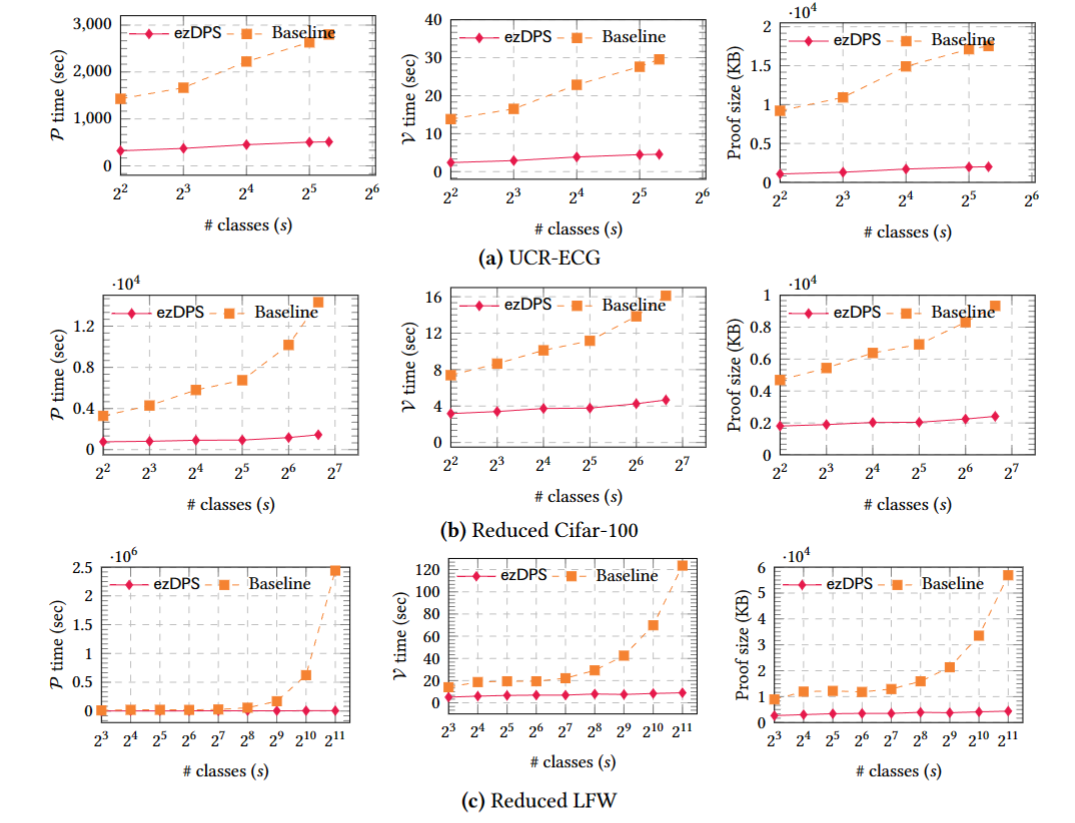 1-3 orders of magnitudes  more efficient than the generic circuits

ezDPS takes seconds to verify and the proof size is less than 5 MB
Experiments
Cost of DWT: stable when varying #classes
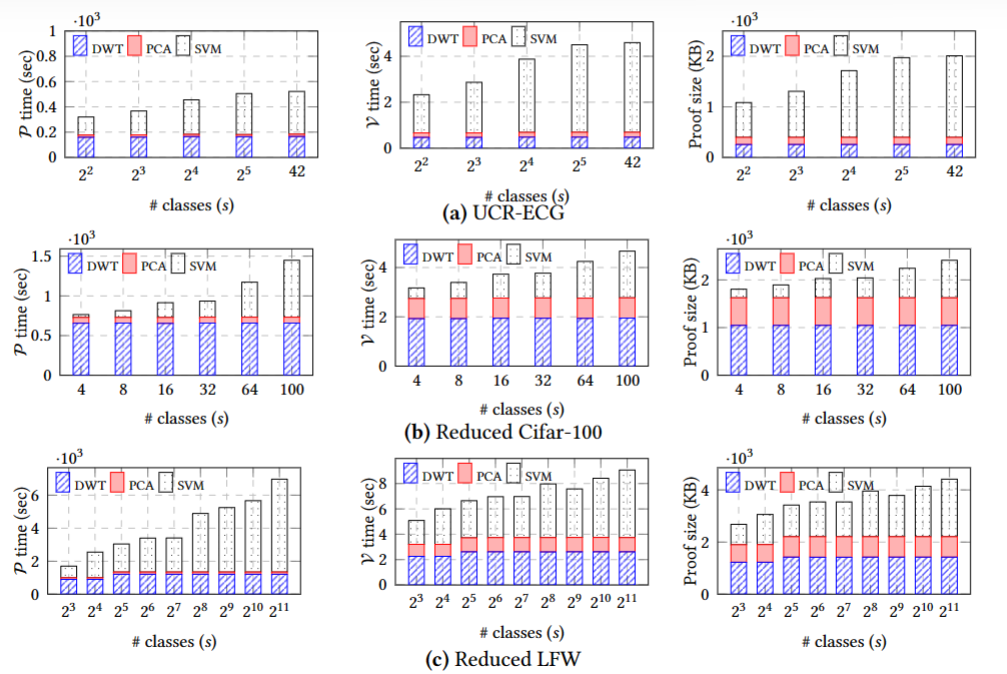 Cost of PCA: stable and contributes the least portion
Cost of SVM: most dominant factor
Discussions
Proving time is relatively high

The size of the arithmetic circuit can be further reduced

ezDPS incurs certain accuracy loss (1%-2%)

Privacy of the client’s data cannot be protected
Conclusions
New gadgets for multiple ML/DL operations

Optimizations for three concrete classical ML algorithms

An efficient and zero-knowledge ML inference pipeline

Fully implemented ezDPS and provide open-sourced codes https://github.com/vt-asaplab/ezDPS
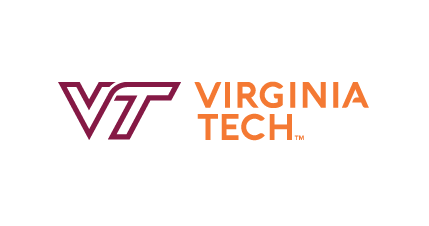 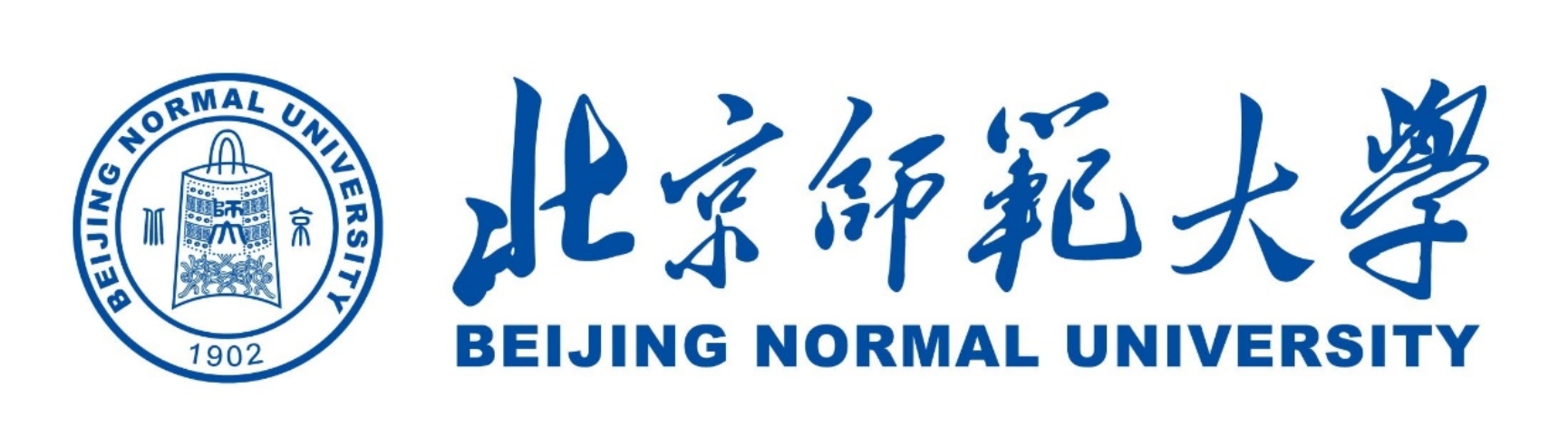 ezDPS: An Efficient and Zero-Knowledge Machine LearningInference Pipeline
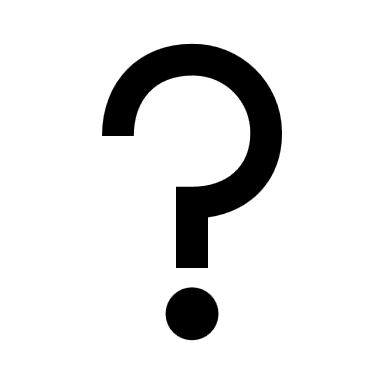 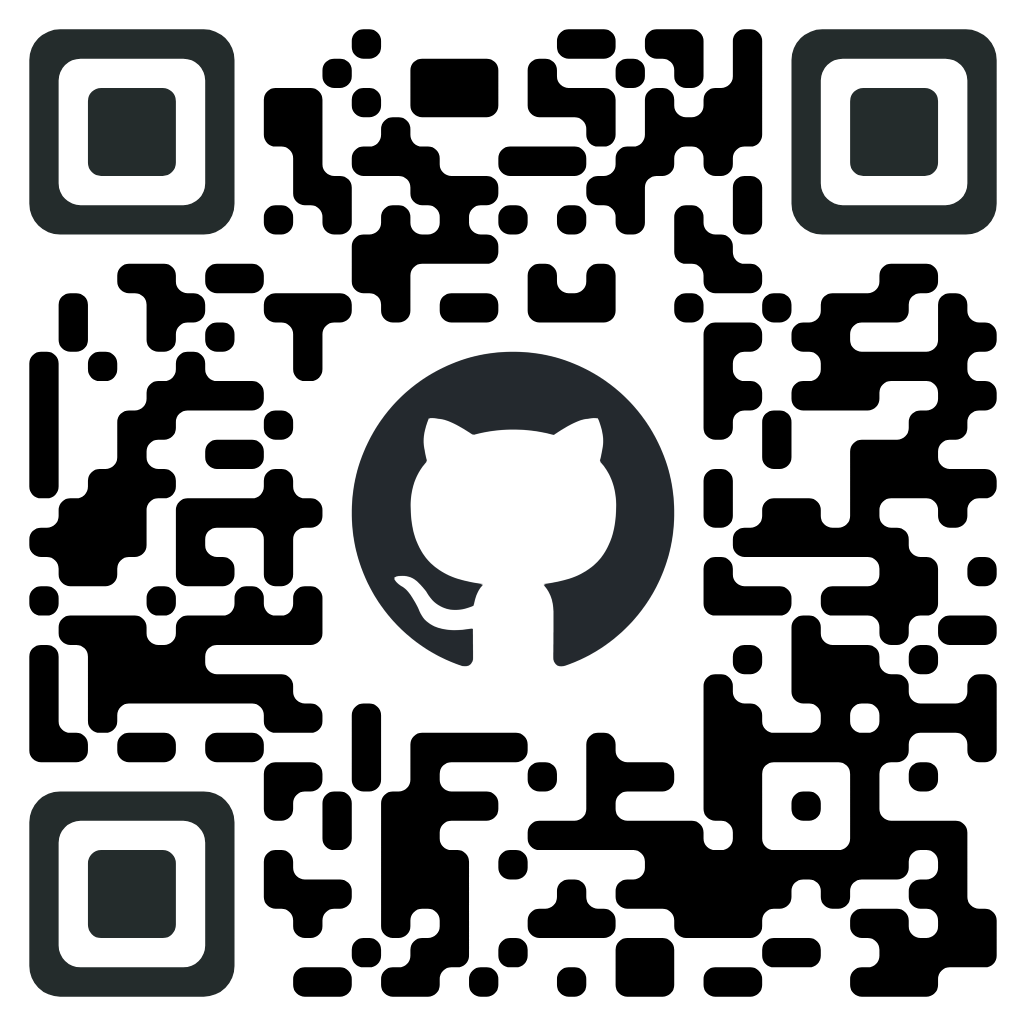 Q & A
open-source code link
References
[1] Tianyi Liu, Xiang Xie, and Yupeng Zhang. 2021. ZkCNN: Zero Knowledge Proofs for Convolutional Neural Network Predictions and Accuracy. In Proceedings of the 2021 ACM SIGSAC Conference on Computer and Communications Security (CCS '21). Association for Computing Machinery, New York, NY, USA, 2968–2985. https://doi.org/10.1145/3460120.3485379
[2] J. Zhang, Z. Fang, Y. Zhang, and D. Song. Zero knowledge proofs for decision tree predictions and accuracy. In Proceedings of the 2020 ACM SIGSAC Conference on Computer and Communications Security, pages 2039–2053, 2020
[3] S. Lee, H. Ko, J. Kim, and H. Oh. vcnn: Veriable convolutional neural network based on zk-snarks. Technical report, Cryptology ePrint Archive, Report 2020/584. https://eprint. iacr. org/2020/584, 2020
[4] B. Feng, L. Qin, Z. Zhang, Y. Ding, and S. Chu. Zen: An optimizing compiler for veriable, zero-knowledge neural network inferences. Cryptology ePrint Archive, 2021 
[5] C. Vonesch, T. Blu, and M. Unser. Generalized daubechies wavelet families. IEEE Transactions on
Signal Processing, 55(9):4415–4429, 2007.
[6] S. Wold, K. Esbensen, and P. Geladi. Principal component analysis. Chemometrics and intelligent
laboratory systems, 2(1-3):37–52, 1987.
[7] K. M. Chung, W. C. Kao, C. L. Sun, L. L. Wang, and C. J. Lin. Radius margin bounds for support
vector machines with the rbf kernel. Neural Computation, 15(11), 2003.
[8] S. Setty. Spartan: Ecient and general-purpose zksnarks without trusted setup. In Annual Inter-
national Cryptology Conference, pages 704–737. Springer, 2020.